ɑi ei ui
复韵母的标调练习
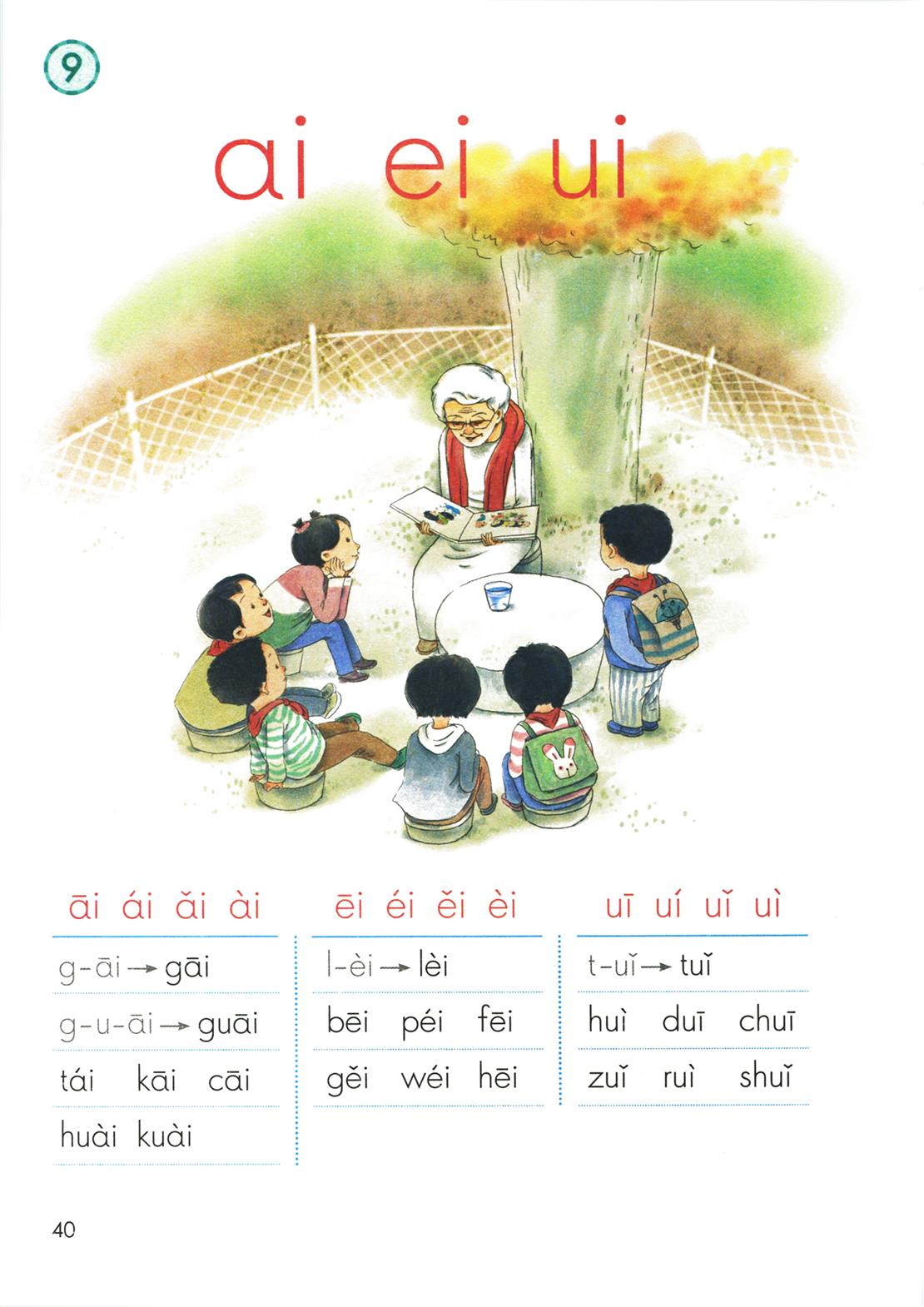 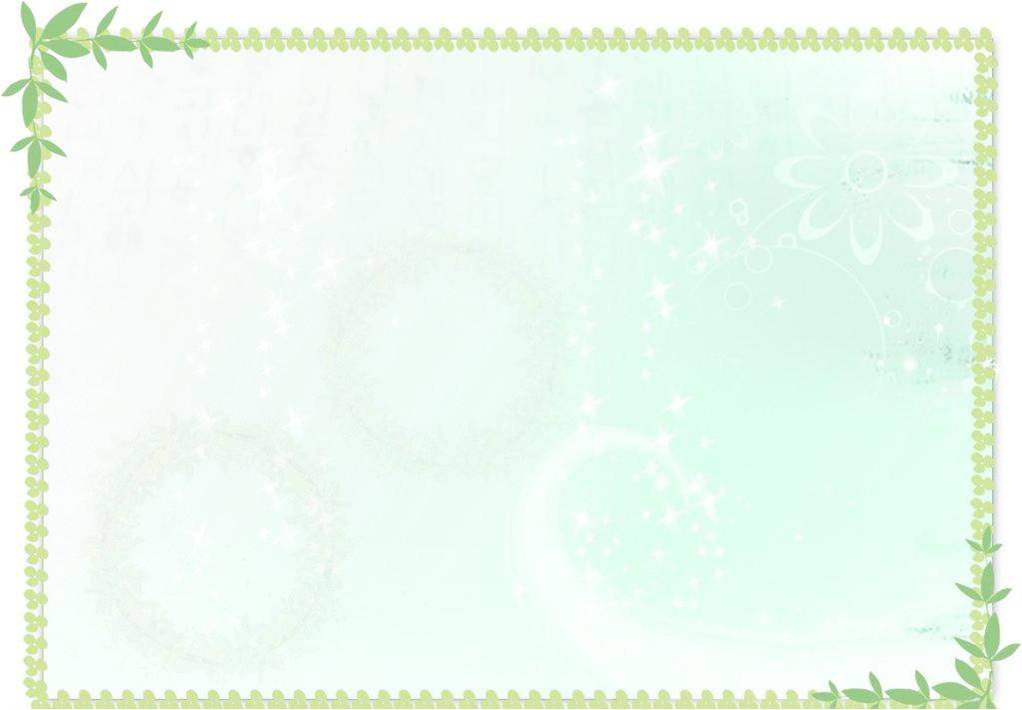 标调歌
拼音标调要注意：
有ɑ在给ɑ 带； 
ɑ不在o、e带；
i、u并列标在后，
谁在后面给谁带；
i上标调点去掉。
咱们一定要记牢。
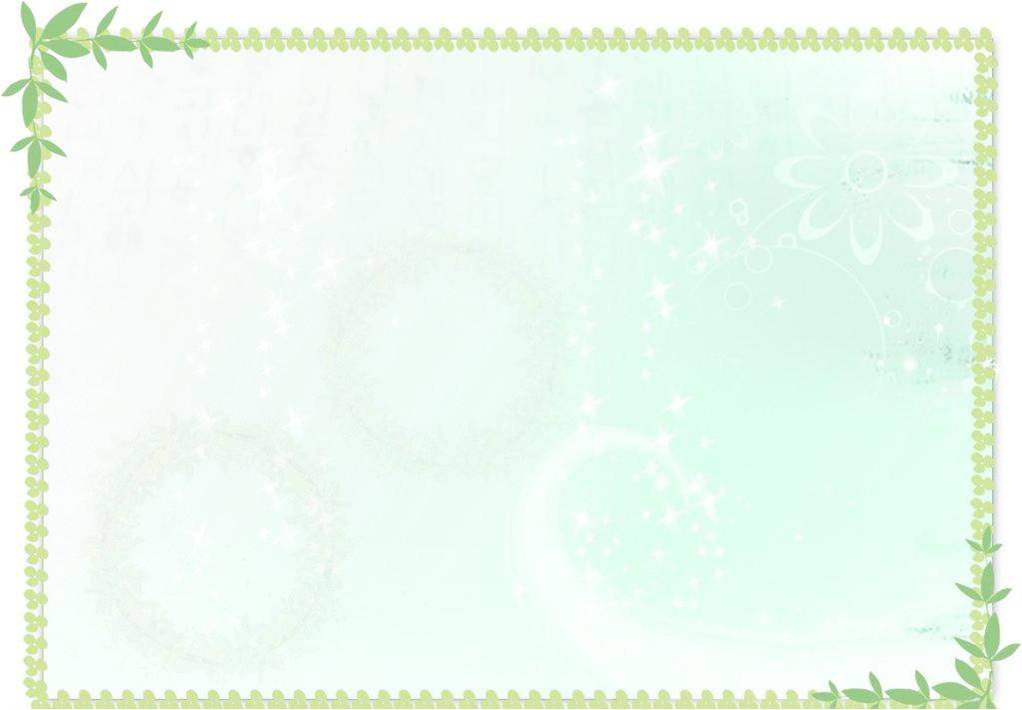 我们一起来判断。
         （对的打，错的画）
√
×
cǎi  (         ) chaí (         ) 
péi(          )  dūi (          ) 
meǐ(          )   qiū (          )
√
×
√
×
我会给拼音加声调。
á
bɑ  luo   bo
拔   萝  卜
ó
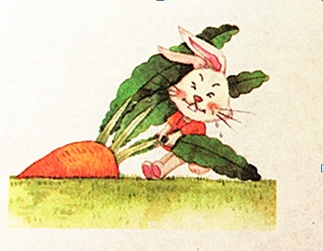 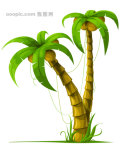 ye    shu
椰    树
ē
ù
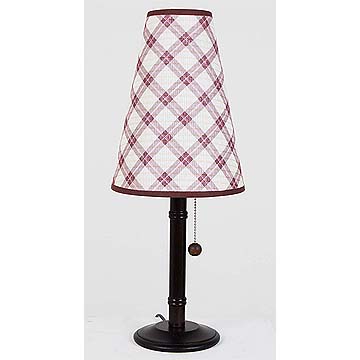 á
tɑi    deng
台     灯
ē